Role of operations management 
Subtitle
Lesson Content
strategic role of operations management – cost leadership, good/service differentiation
goods and/or services in different industries  
interdependence with other key business functions
Role of operations management
Operation refers to the coordination of those activities in a business that are involved in combining inputs for the purpose of producing an output that is valued by consumers. 

This process is called value adding. 

For example, a bag of oranges can go through certain procedures to turn it into bottles of orange juice. 

The bottles of juice will be worth more than the original bag of oranges because, at each stage of production, value was added.
The operations department is responsible for acquiring the inputs and devising the best production methods so that value adding occurs in the most efficient and effective way. 

Thus, the role of operations management (and the operations manager) is to ensure a smooth production process that contributes to the output of goods and services of an organization.
strategic role of operations management – cost leadership, good/service differentiation
The term strategic refers to things that are important or essential in relation to a plan of action; thus, the strategic role of operations management in business is to play a part in ensuring that the goals of the organisation are met. 

This means that the operations manager will have to be involved in the development of the business’s goals so that the operations department knows what resources and production methods are needed to meet these goals.

Cost leaders and differentiation can exist in the same industry. For example, in the car industry.
Cost leadership
Cost leadership refers to the strategies to produce goods or services at the lowest possible cost whilst they are still acceptable to customers. 

By reducing the costs of production and distribution, a business will be able to gain an advantage over competitors. 

However, it is important that customers see that they are gaining value for money, otherwise this strategy will not see long term rewards for the business.
If the strategy is successful, the business will become the leading provider of a particular good or service based on their lowered costs. 

Businesses adopting a cost leadership strategy commonly have standardised products

The car manufacturer Kia is well known for being a cost leader. 

It has concentrated on reducing costs of production but also focused on the ‘look’ of the car because customers will not buy a car that looks cheap.
Good/ service differentiation
Product differentiation is the way that a business will make their good or service stand out from other similar products. 

A business will use differentiation so that they can improve sales and/or charge a higher price. 

For example, airlines will try to differentiate their product so as to attract consumers.  

Businesses can differentiate themselves from others by changing obvious aspects such as price, quality or performance but also in more innovative ways such as changing the technology used in the process, speeding up delivery time and building alliances.
Porsche focus on a differentiation strategy to set it apart from other cars in relation to design, marketing and technology. 

For Porsche, further developing high performance sports cars  also serves as a value adding activity and enhances its reputation.
Goods and/or services in different industries
The operations function will look different in different businesses depending on their industry category. 

Some businesses make tangible products known as goods. 

These businesses are usually found in industries in the primary and secondary sectors. 

For example, a primary producer, such as a sheep farmer, will provide fleece to a wool manufacturer.  
In these sectors, operations managers will focus on obtaining the materials that go into the making of the product (inputs) and the actual production processes.
Other businesses supply intangible (non-physical) products to customers. 

This is called a service and the businesses that provide these are found in industries in the tertiary sector. 

The tertiary sector is where the output is sold to the customer. 

For example, the banking industry sells financial services to customers and the retail industry sells retail products. 

In these industries, the operations manager will focus on customer service and after care.
Interdependence with other key business functions
The operations department brings together the materials and the activities needed for the production of goods and services to meet consumer demand. 
It also shares ideas across the business about how to improve processes or achieve cost savings to bring about best practice. 

The operations manager will liaise with the other department in the following ways:-
Discuss staffing and training and development needs with the Human Resources department/manager.
Discuss financing requirements with the Accounting and Finance department/manager.
Discuss product design with the Marketing department/manager.
Therefore, it can be seen that the Operations department carries out a coordinating role in the business to ensure that the prime function (main activity) of the business is carried out efficiently and effectively so that consumer demand is met. 

In this way the business will be profitable.
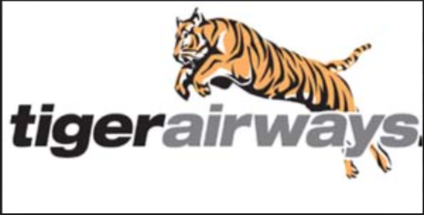 Tiger Airlines – differentiating its product by price
Tiger Airlines, a relatively recent arrival in Australia, sells itself as a “low-cost carrier”.  

In this way it differentiates itself from other airlines. 

Tiger Airlines tries to be a cost leader in the airline industry as it aims to keep its costs of operations as low as possible in its bid to attract and retain customers. 

An example of how it does this is by having its check-in staff also serve at the departure gate.
This means that customers have to arrive for check in earlier than for other airlines as the check in desk closes early to allow staff to go to the departure lounge. 

While Tiger has had some issues with its operations, and was grounded for over a month due to safety breaches, the fact that Tiger opened services in Sydney suggests that its no frills service is winning customers.
Review Questions
Outline, with an example, what is meant by value adding.
Describe the role of the operations management in business.
Why is it important that the operations manager is involved in setting goals for the whole business? How does the manager interact with other departments?
Discuss the issues that might arise if a business tries to become a cost leader.
Distinguish between a good and a service.
Outline what is meant by product differentiation. Provide an example.
Describe the ways in which Tiger Airways differentiates its product. How is it able to do this?